Chemistry in Everyday Life
Dr.V.S.Suryawanshi
Assosiate Professor of Chemistry
S.C.S.College,Omerga.
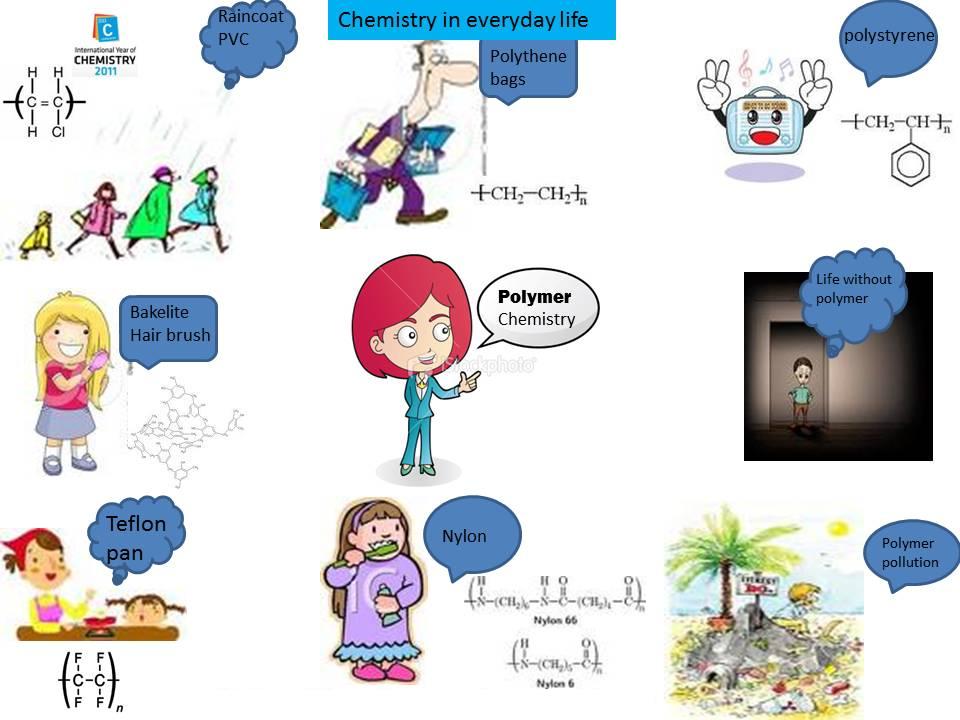 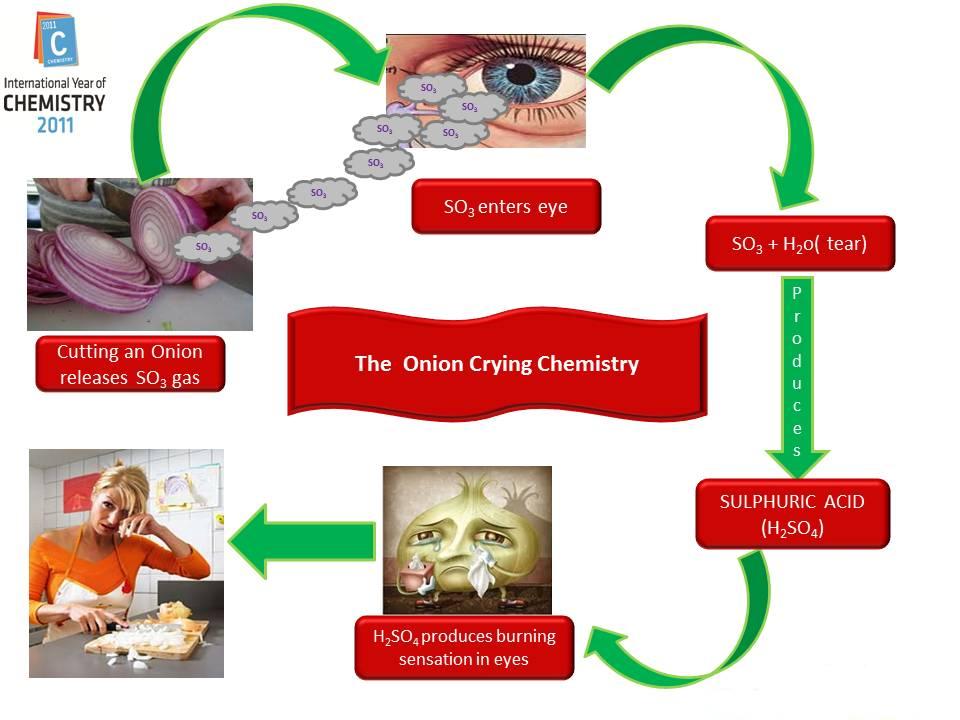 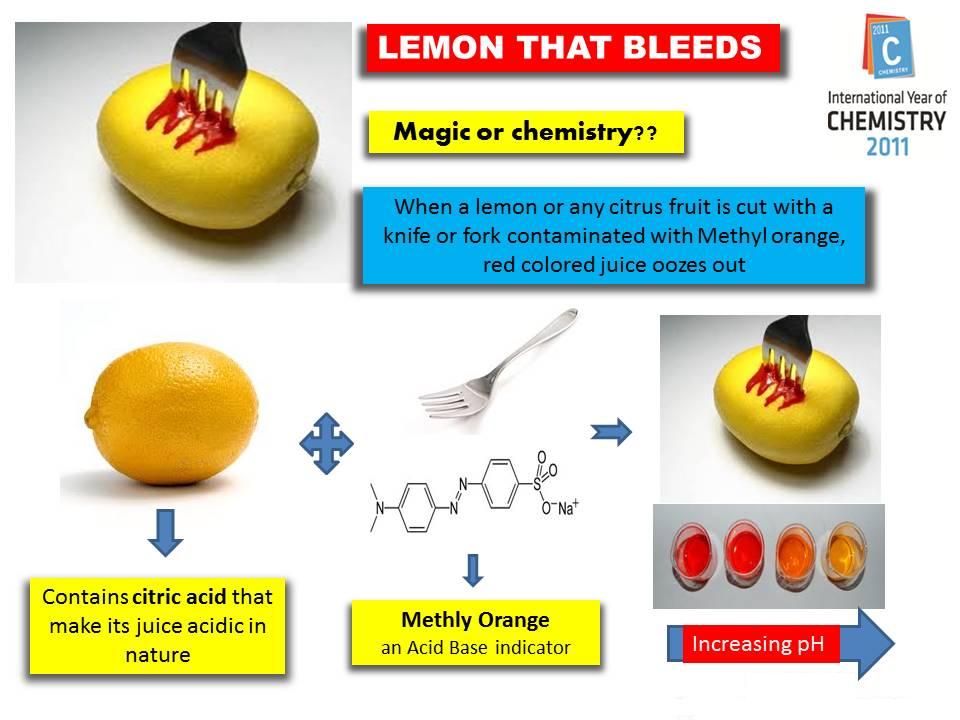 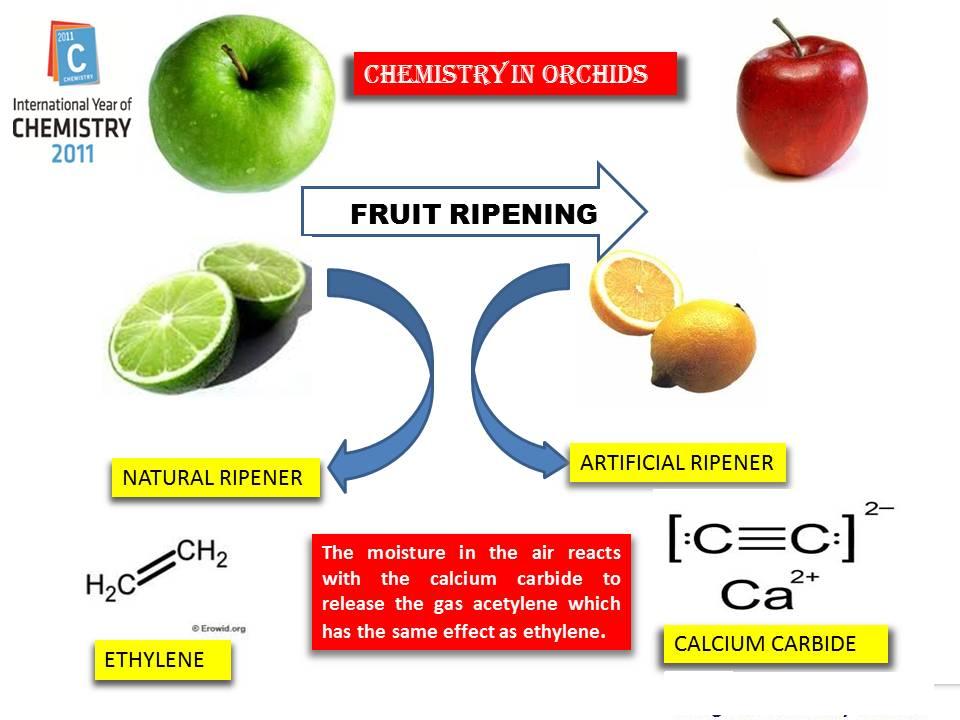 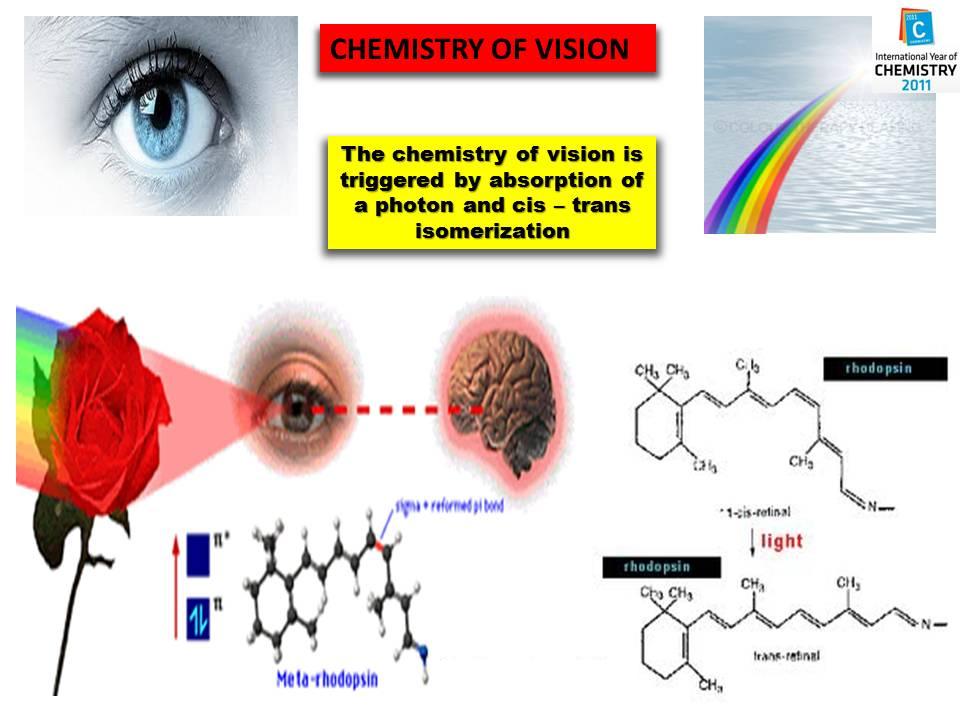 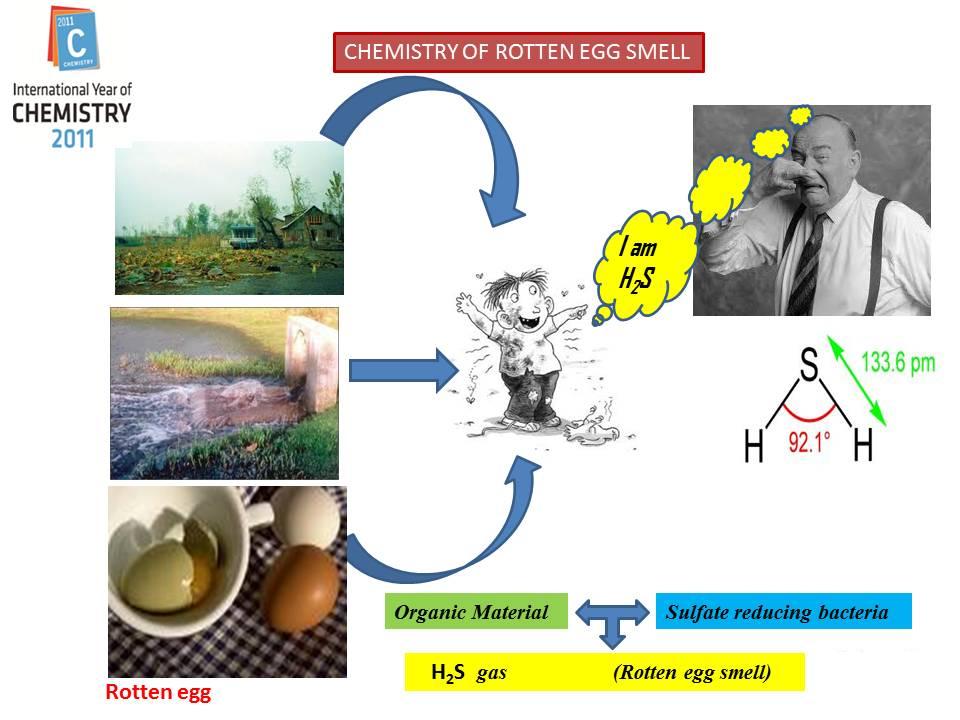 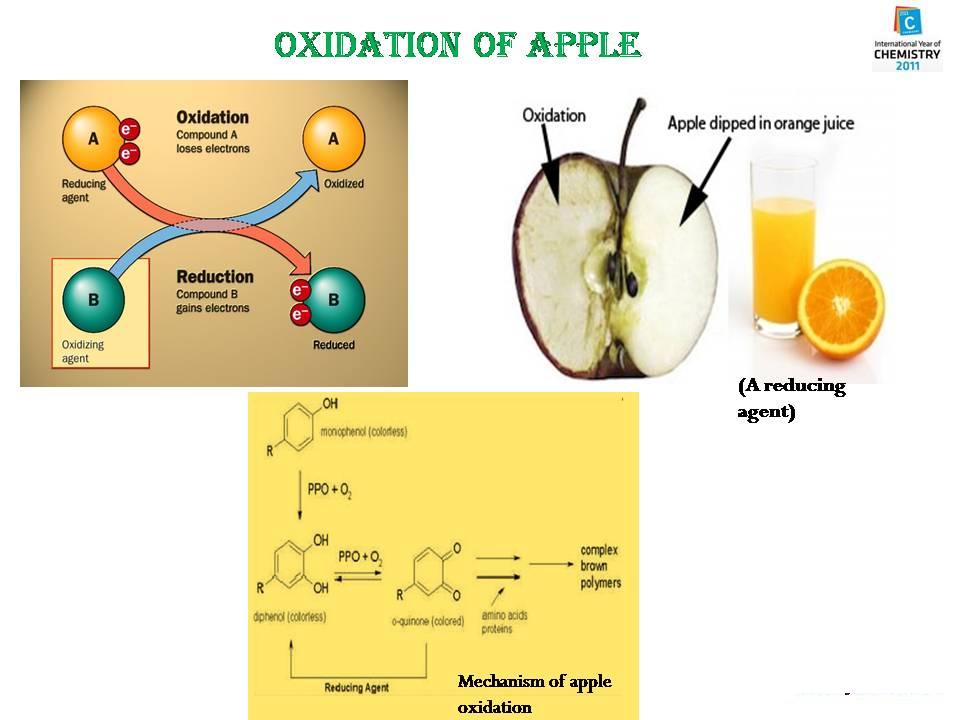 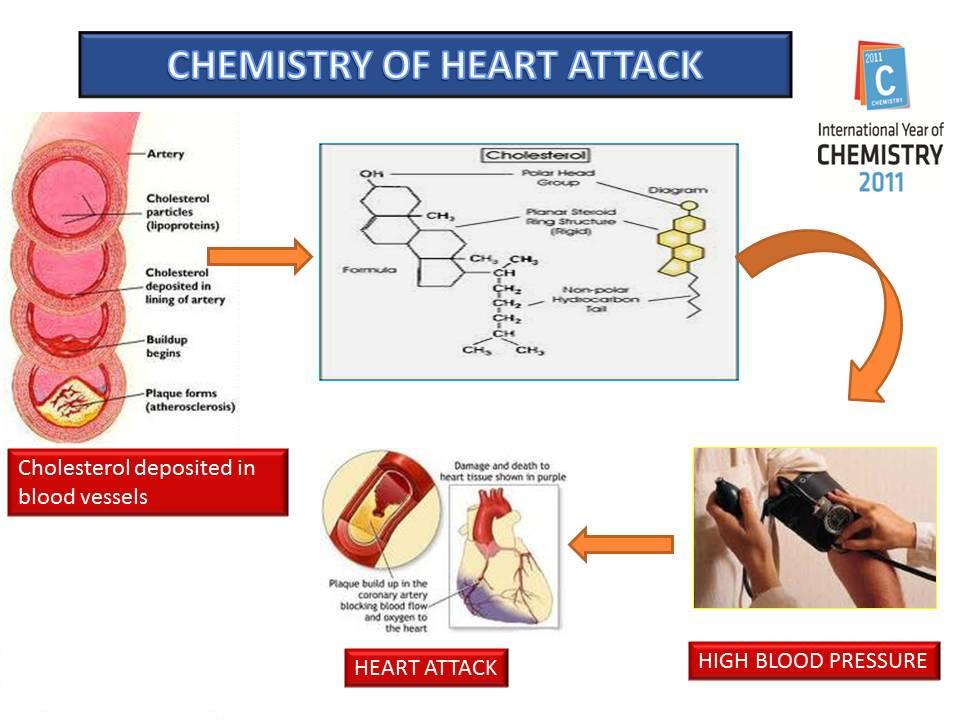 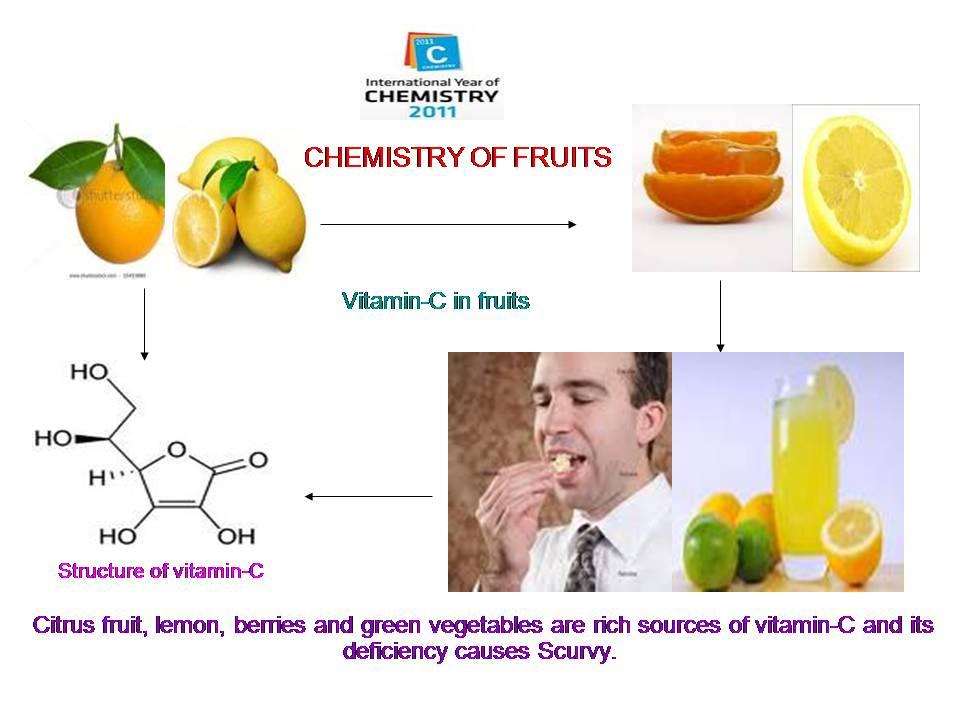 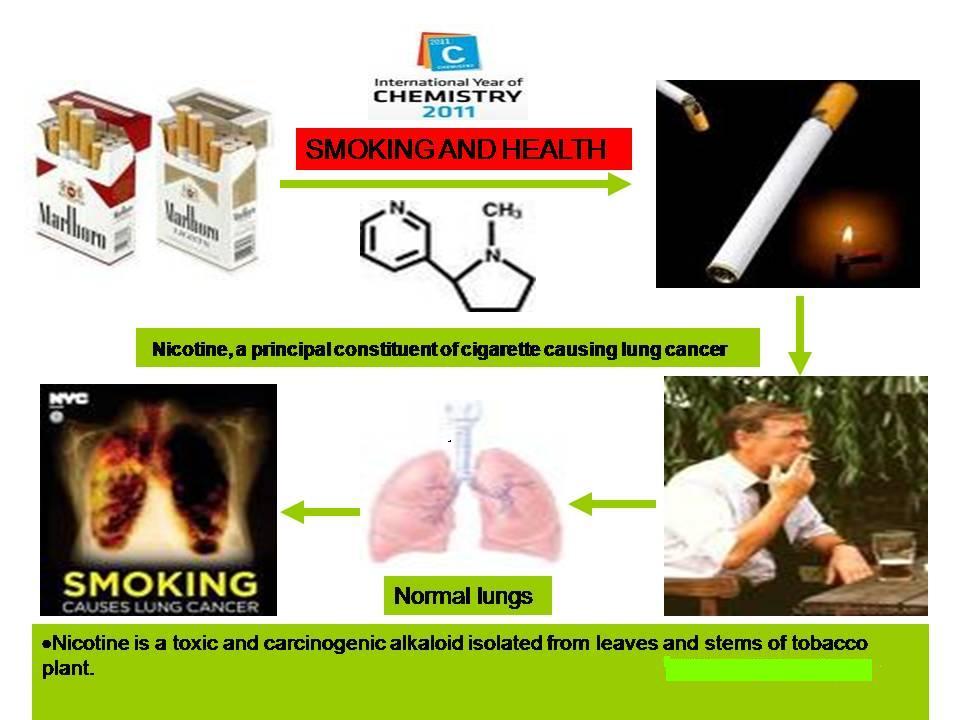 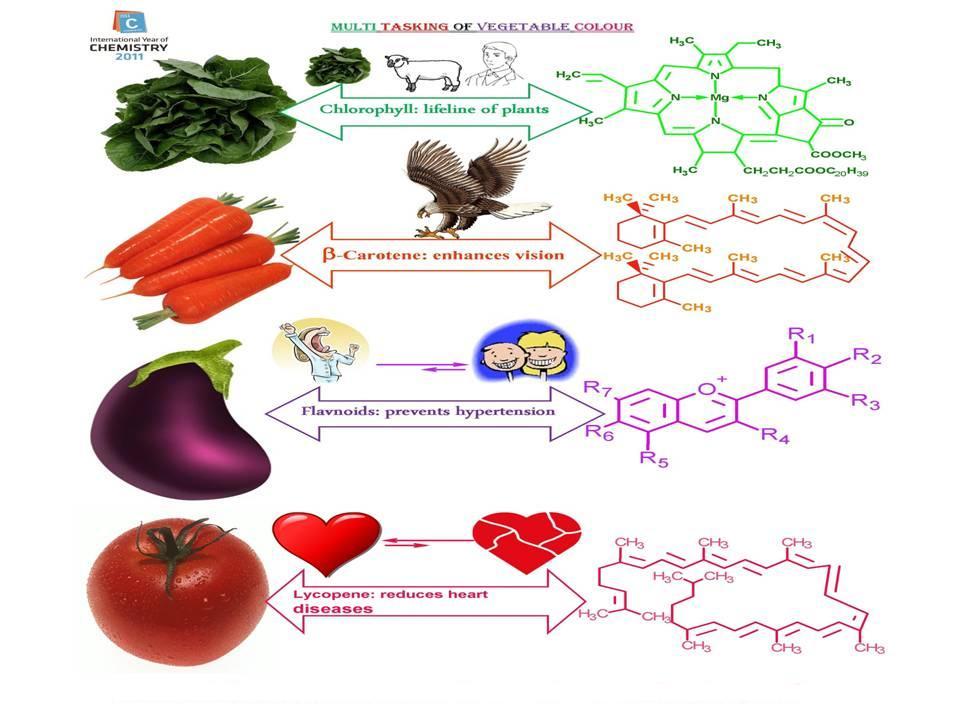 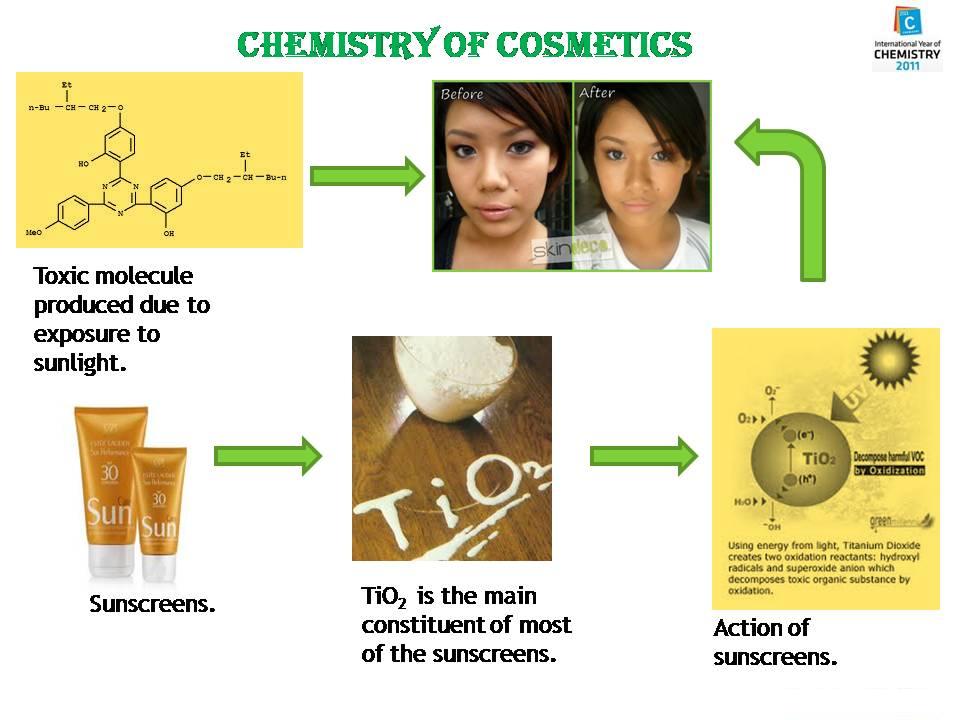 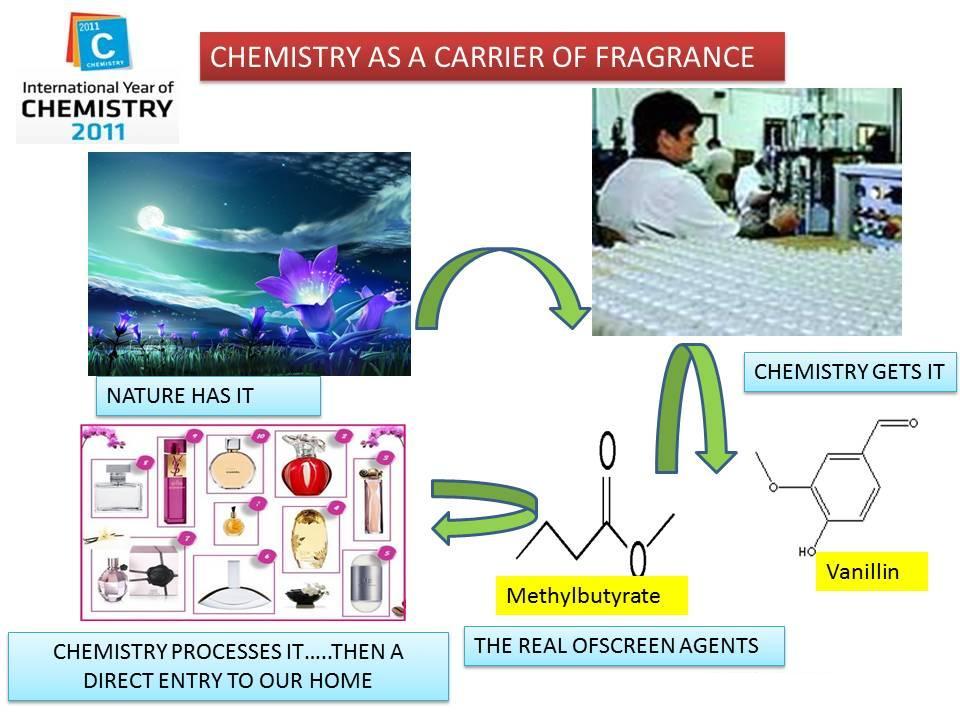 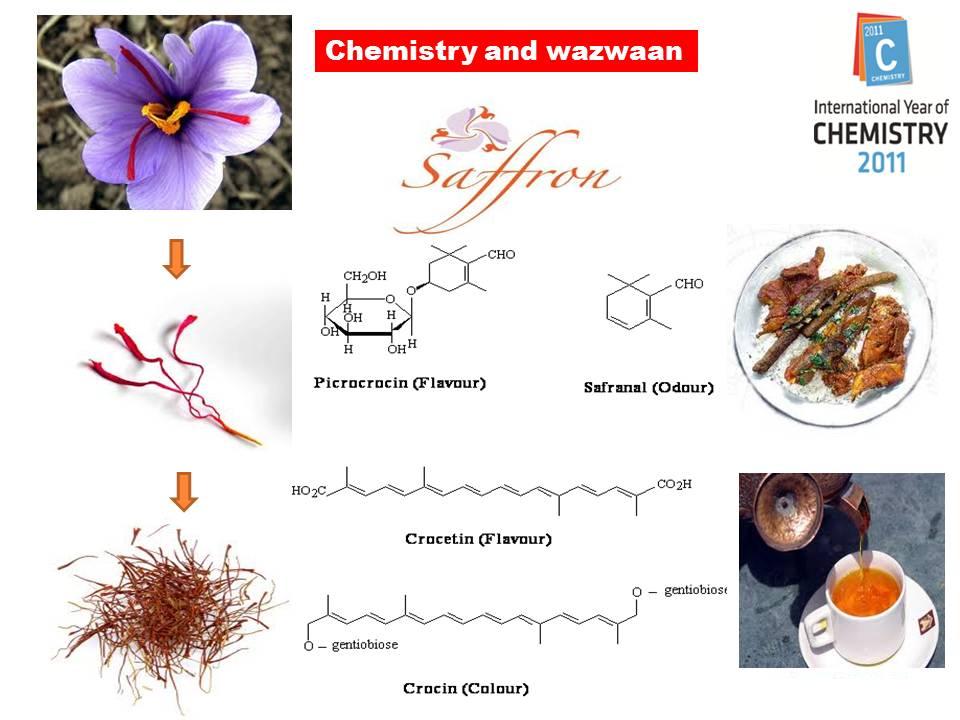 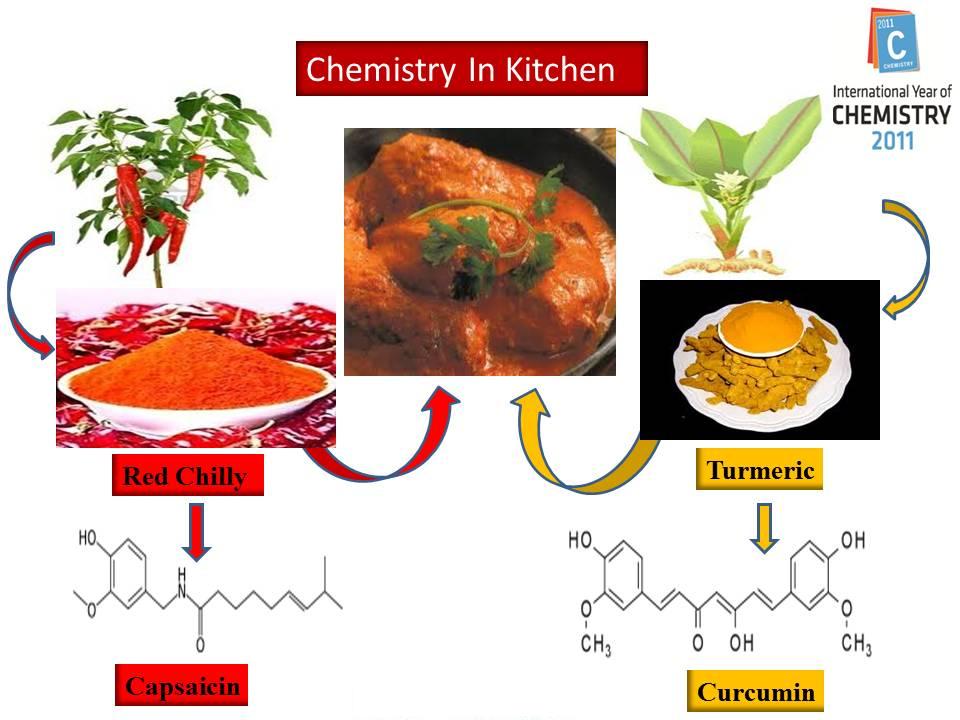 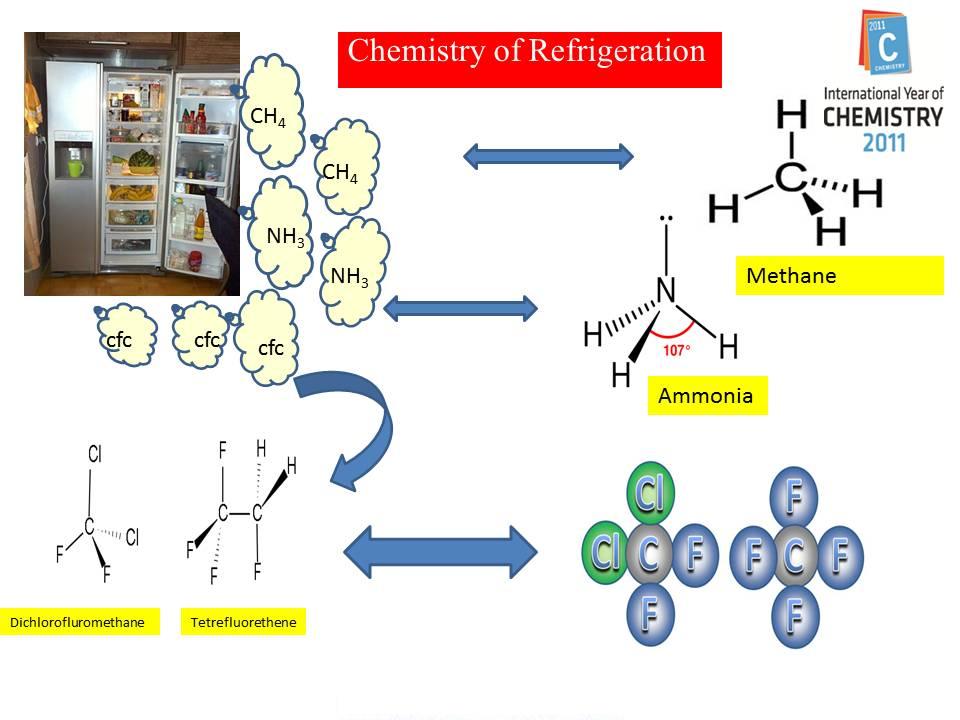 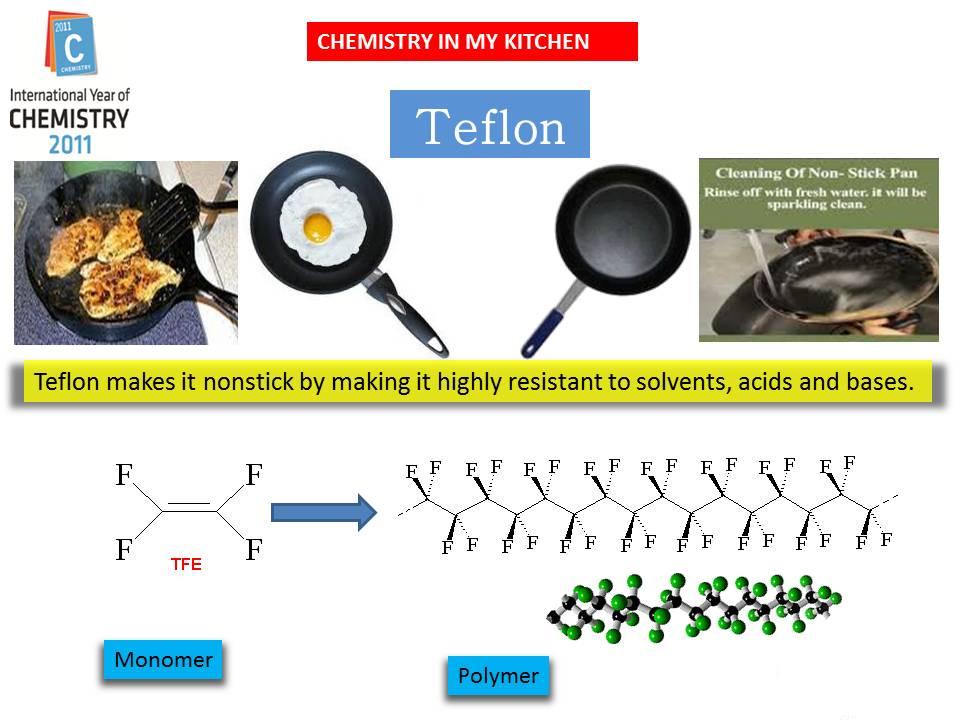 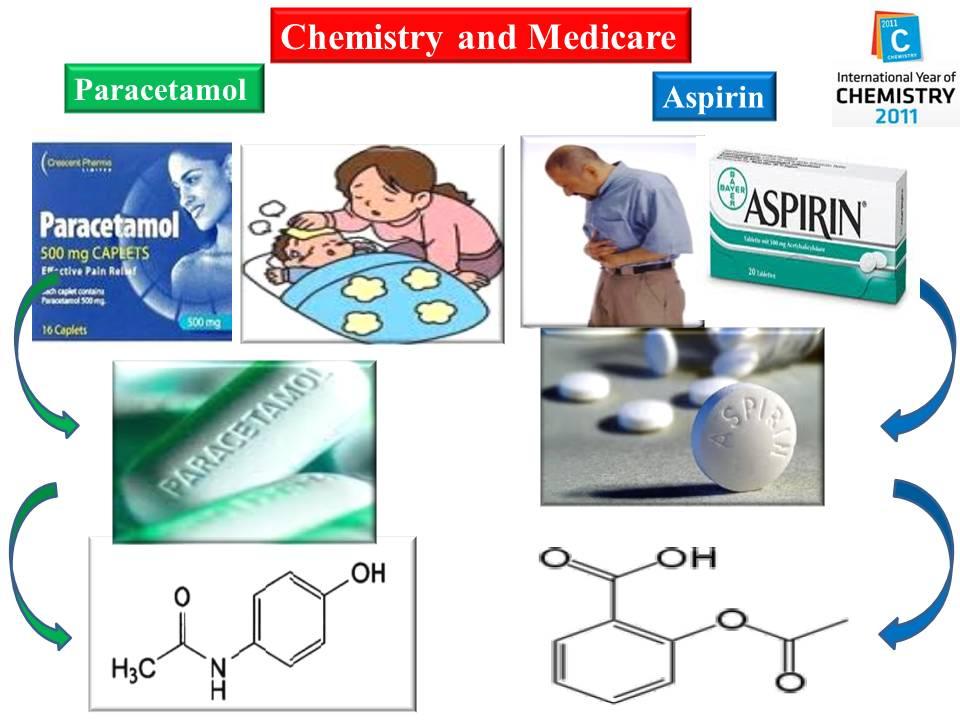 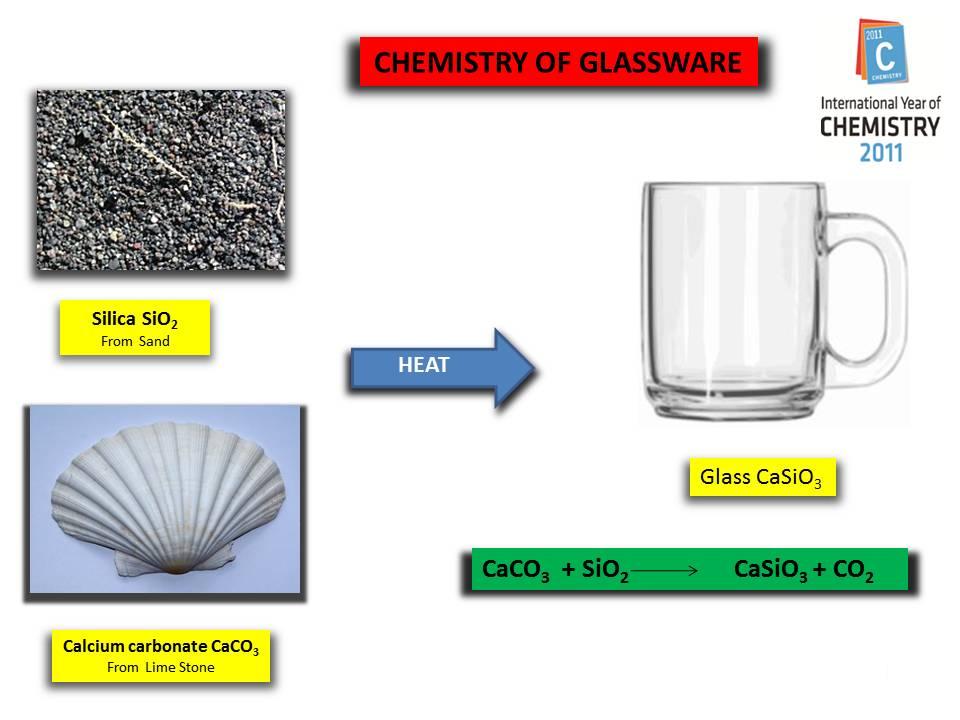 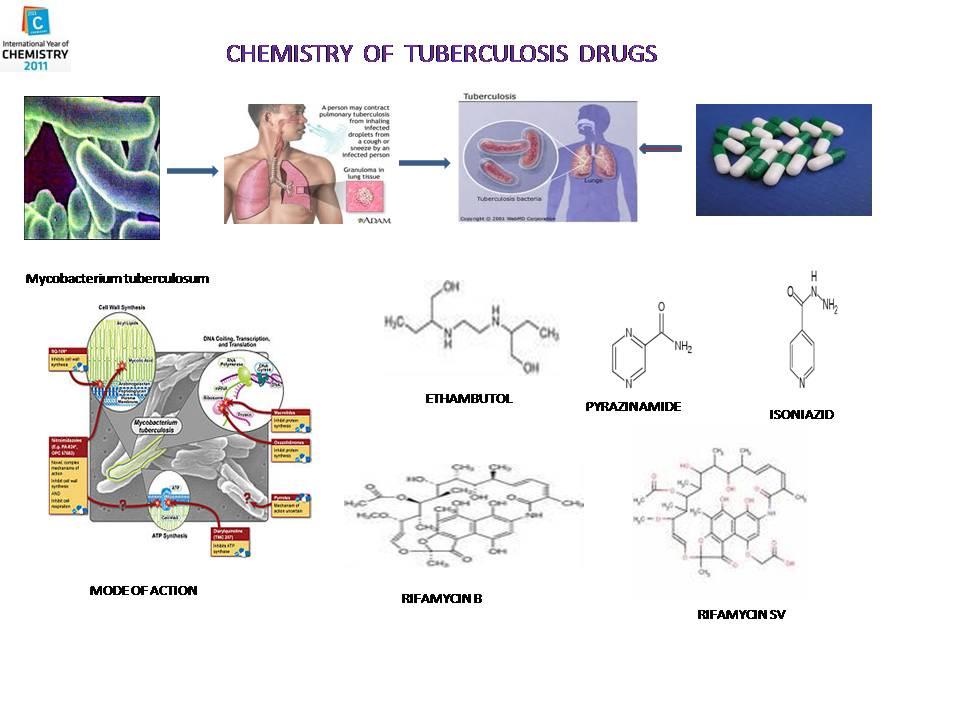 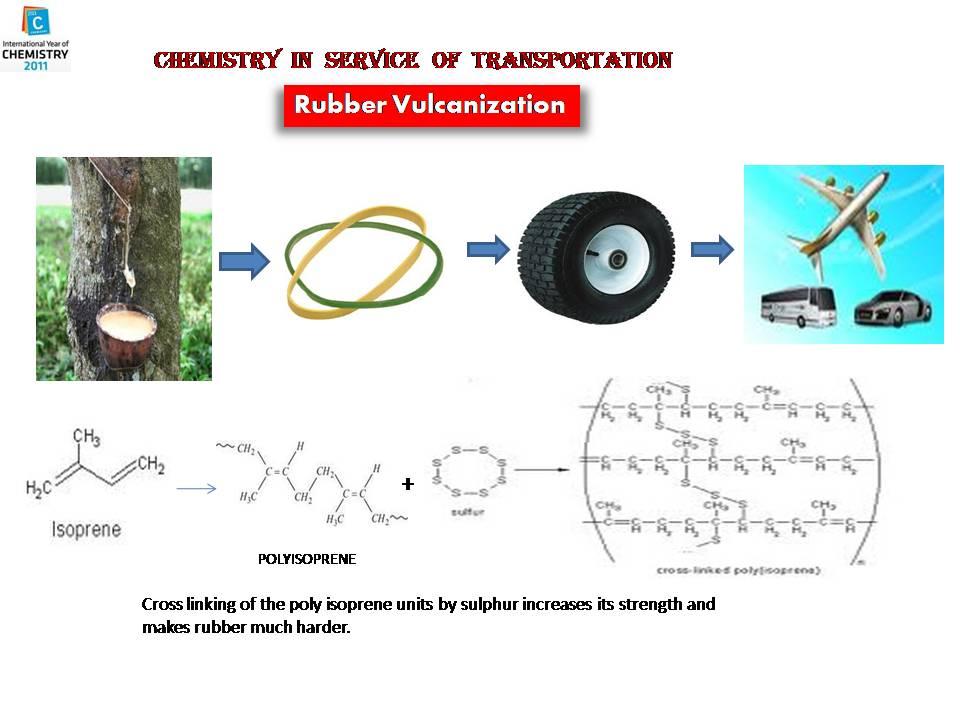 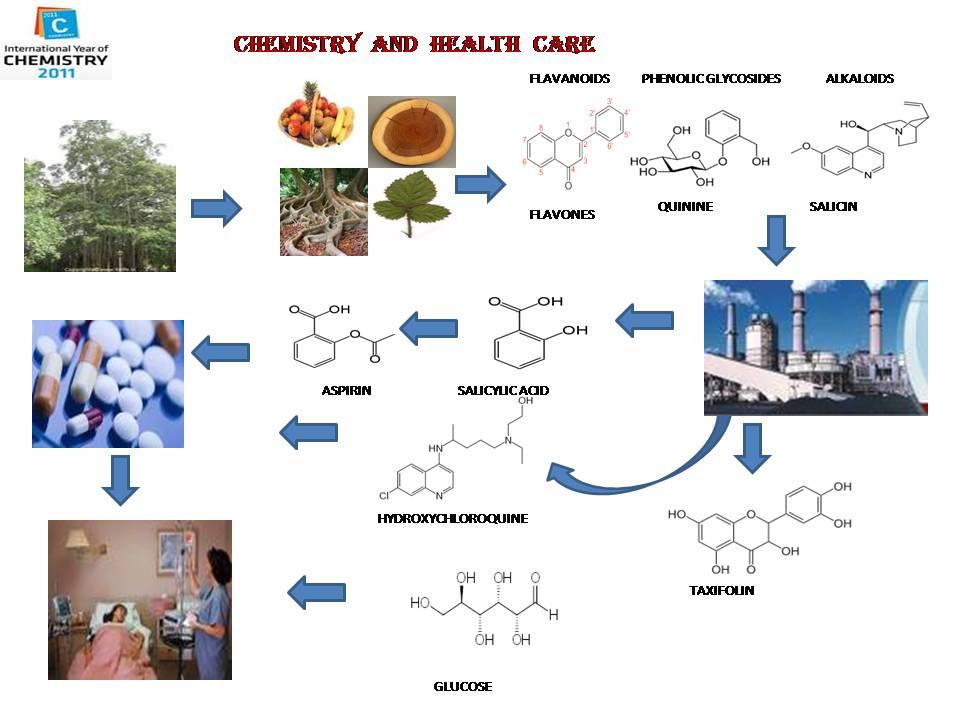 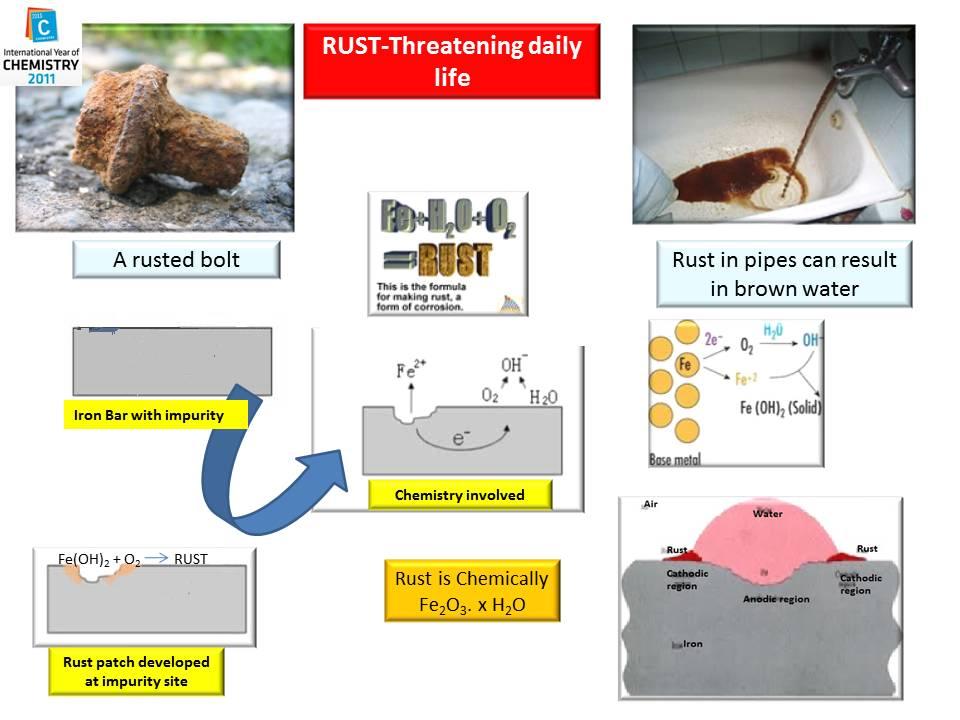 THANK YOU